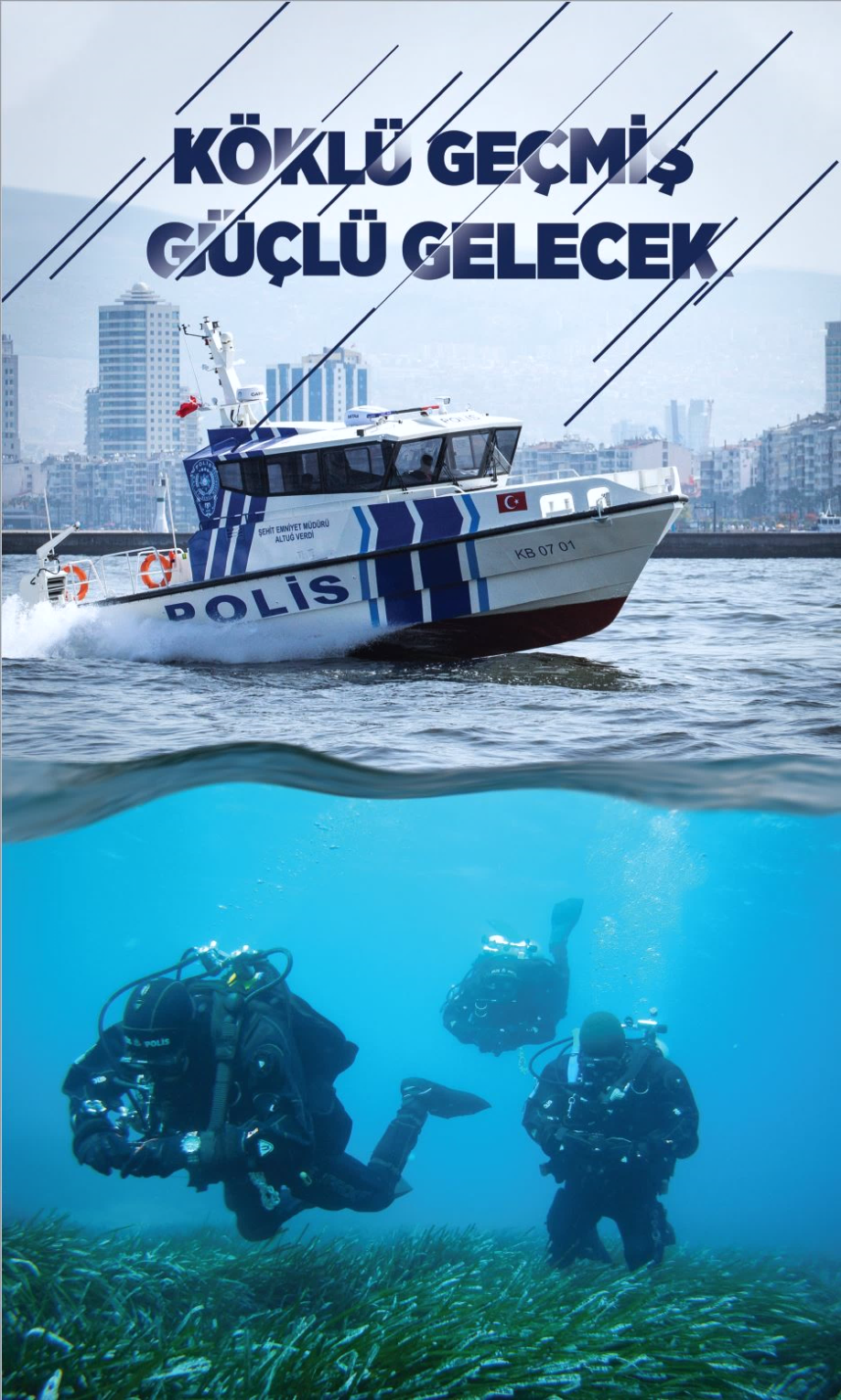 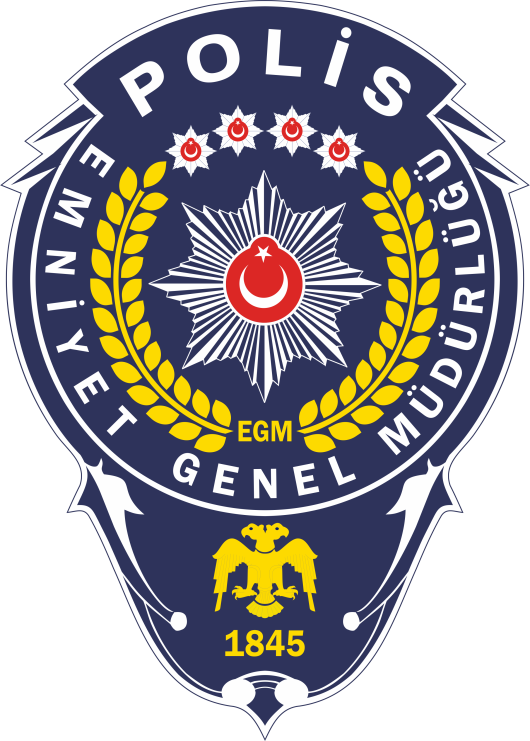 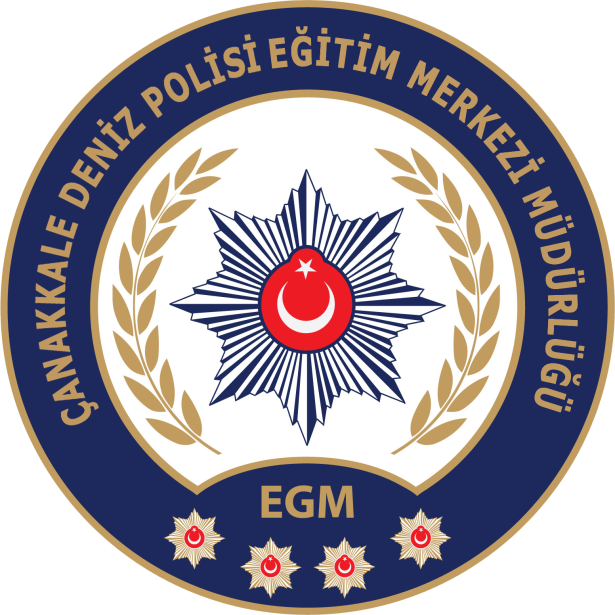 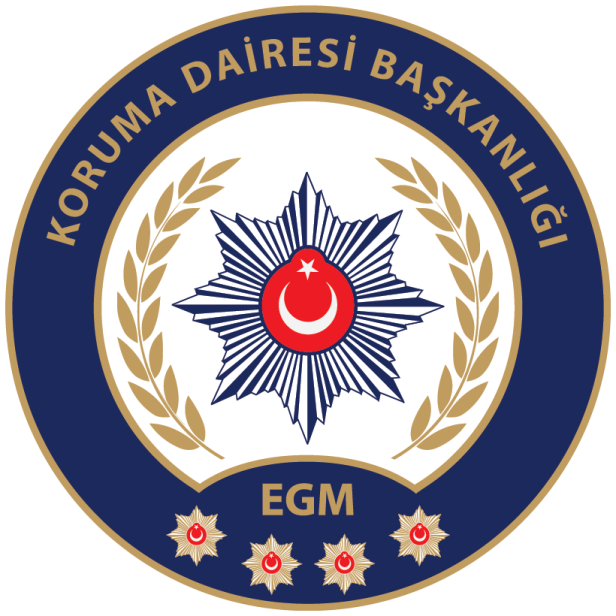 Kurbağa Adamlar ve
Teknolojik Gelişmeler
Kurbağa Adam Kimdir?
Kurbağa Adam 

 
Satıhtan ikmal edilen veya 
Scuba 
Açık devre 
Yarı kapalı devre 
Kapalı devre sistemlerle  
Hava veya karışım gaz ile dalış yapabilen 
EMNİYET HİZMETLERİ sınıfı personeldir
Görevleri:

Denizde veya iç sularda kaybolan, atılan veya saklanan 

Suç aletleri, cesetleri

Kaçak mal, silah ve uyuşturucu madde şüphesi bulunan gemilerin, liman sınırlarındaki şüpheli bölgeleri aramak,
Sel felaketleri ve su baskınları gibi doğal afetlerde sualtı ve su üstü kurtarma faaliyetlerinde bulunmak, 

Sualtında tarihi eserleri bulunan bölgelerde olası kaçakçılığa engel olmak için dalış yapan ekiplere rehberlik yapmak ve Bilimsel dalışlarda destek olmak
Sualtı Grup Amirlikleri :24
Kurbağa Adam Mevcut Sayısı :205
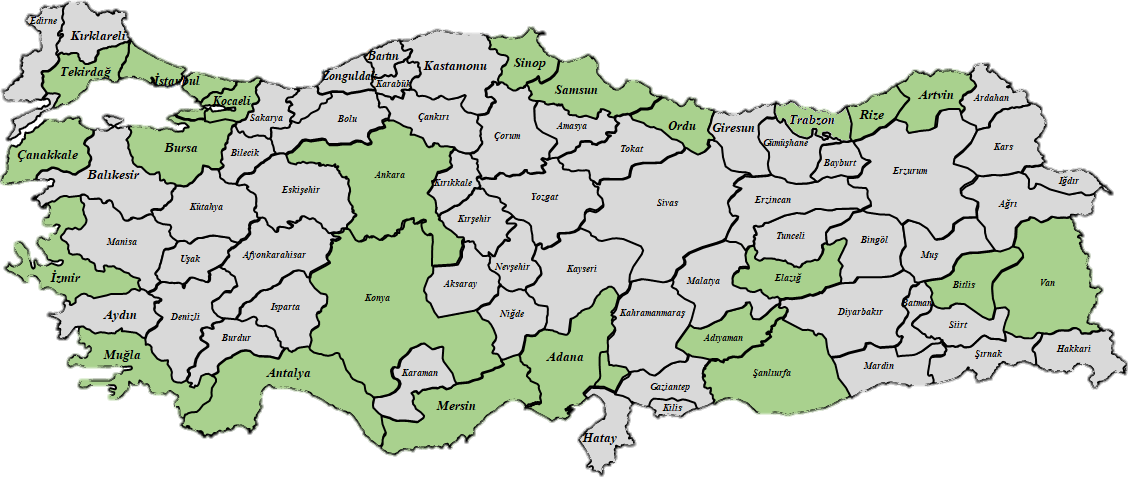 Kurbağa Adam Nasıl Olunur ?
Polis olmak,

30 yaşından küçük olmak,

Sağlık açısından havuz/deniz ve kara sporları sınavlarına girmeye bir engeli bulunmadığını doktor raporu ile belgelemek,

Başvurunun yapılacağı  tarih itibariyle Daire Başkanlığınca belirlenecek diğer şartlara sahip olmak.
Sınav Etapları;

Tek nefeste 30 metre mesafeyi sualtından gitmek
5 metre derinlikte aralarında 7 metre mesafe bulunan iki cismi tek nefeste alıp çıkarmak
300 metre serbest stilde yüzmek (Süreli )
40 şınav çekmek
50 mekik çekmek
Serçe tekniği ile nizami olarak 8 barfiks çekmek
3000 metre mesafeyi koşmak (Süreli)
Deniz Polisi Eğitim Merkezi Müdürlüğü
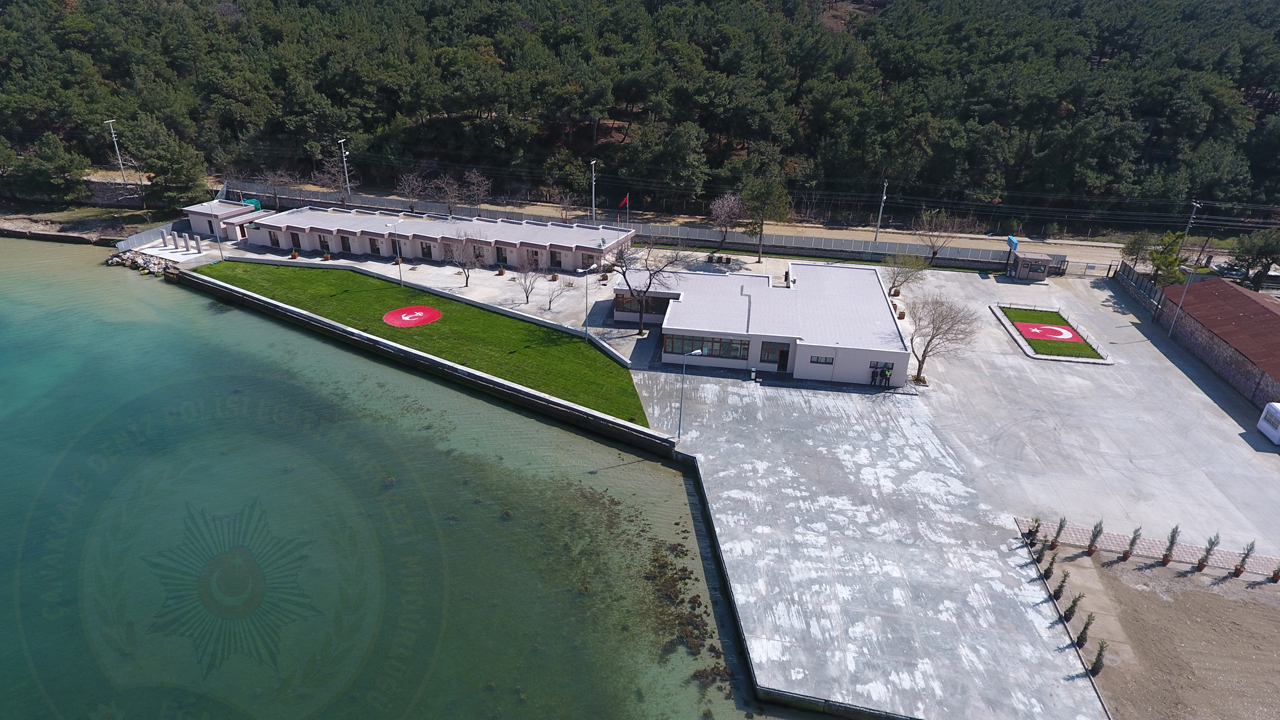 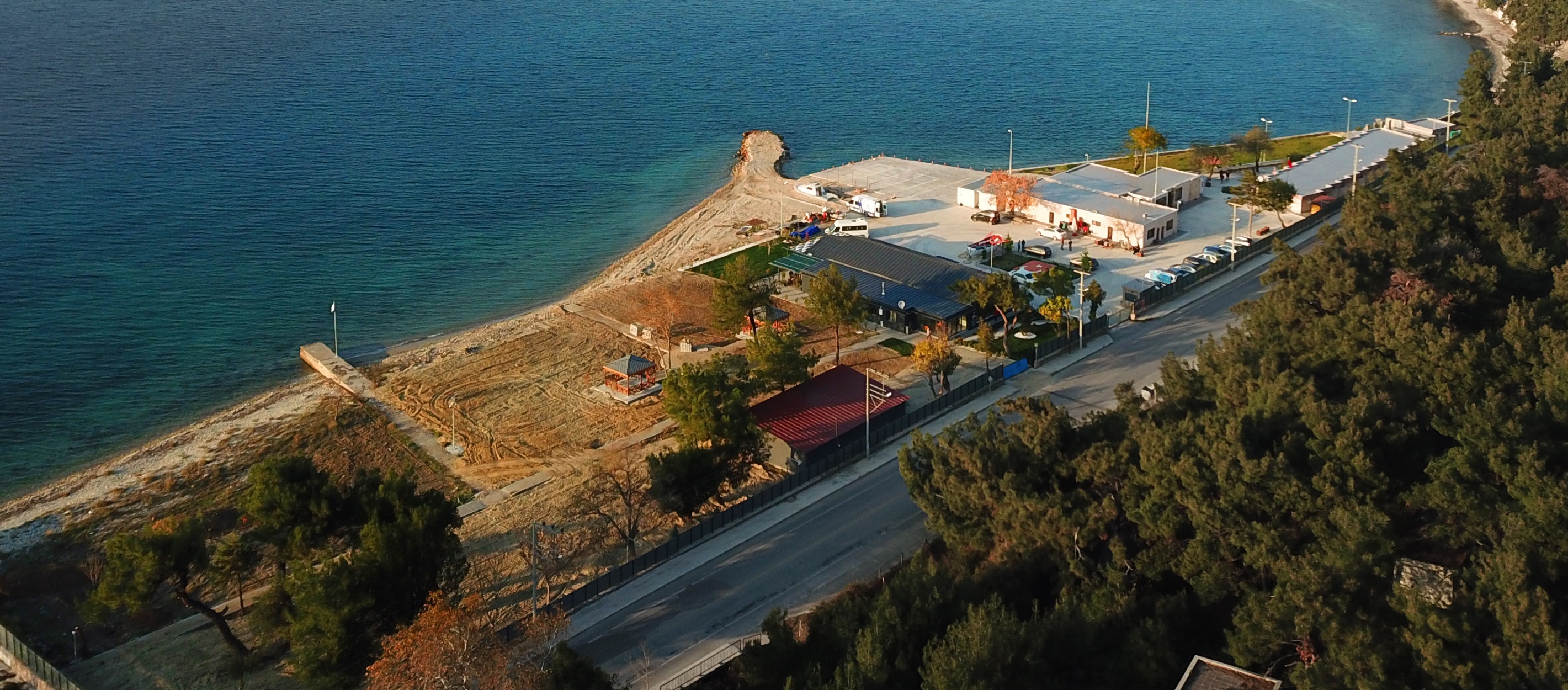 Onun için sınırları zorlayacak bir eğitim ve çaba göstermeleri gerekecek
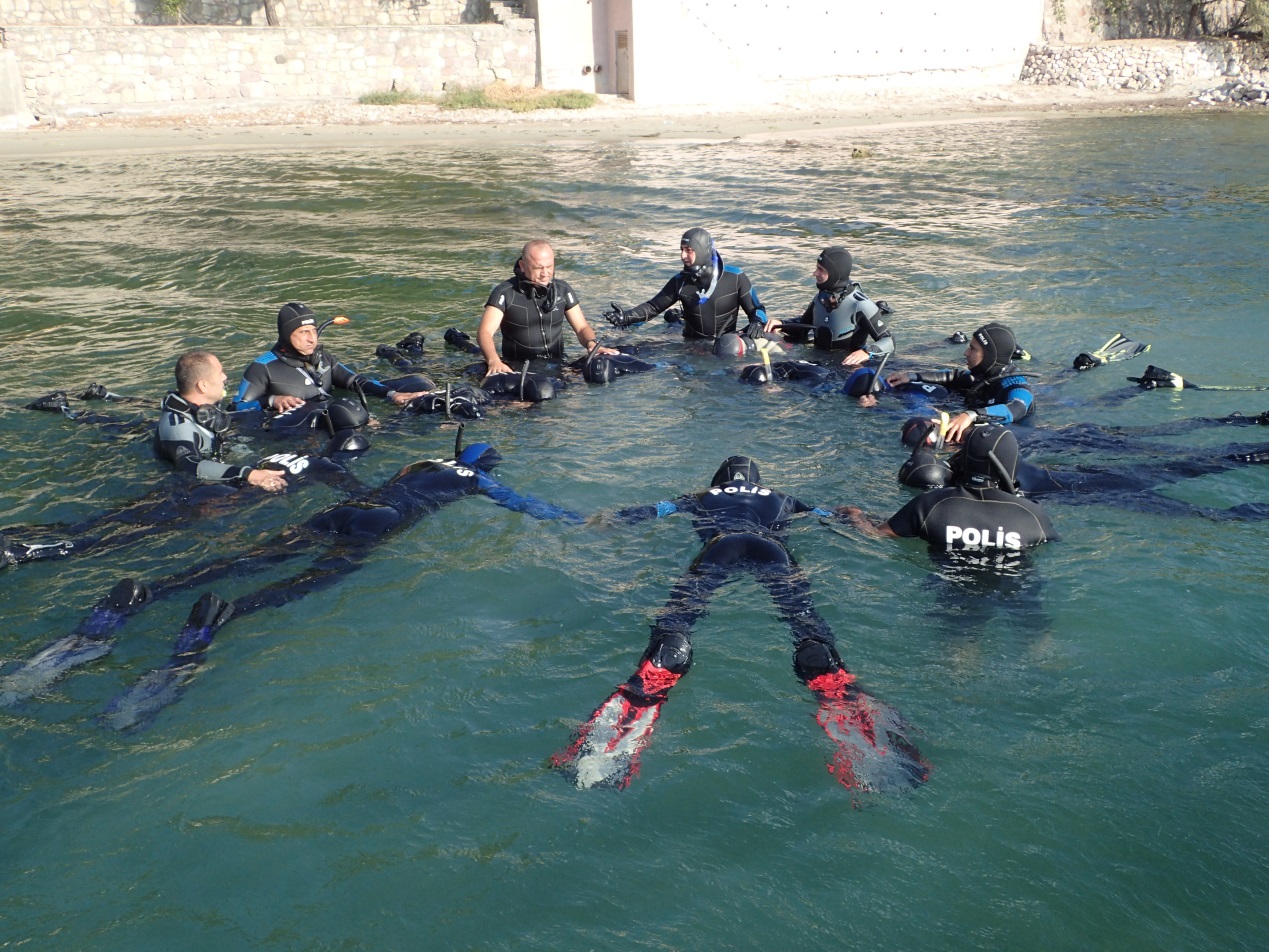 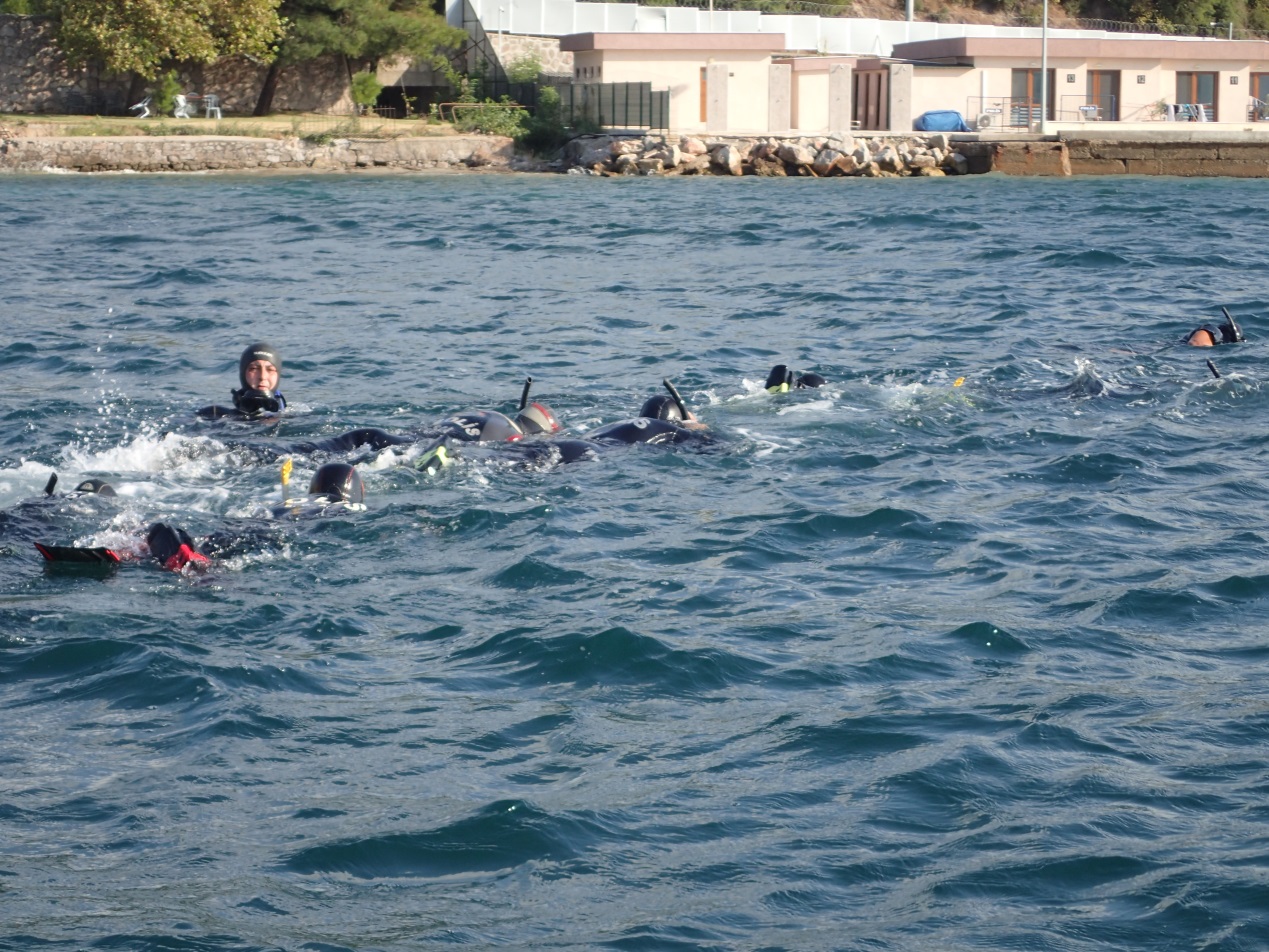 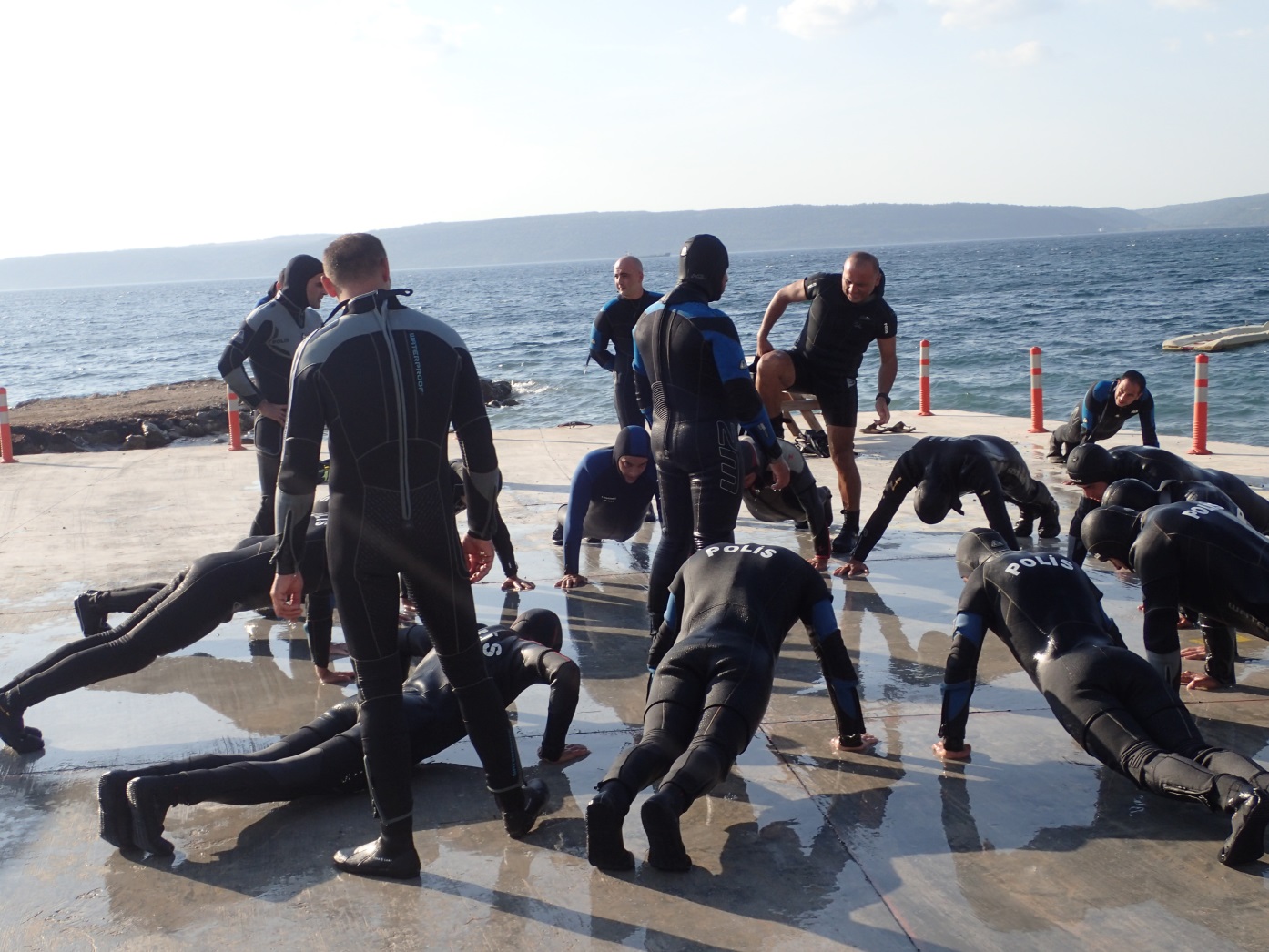 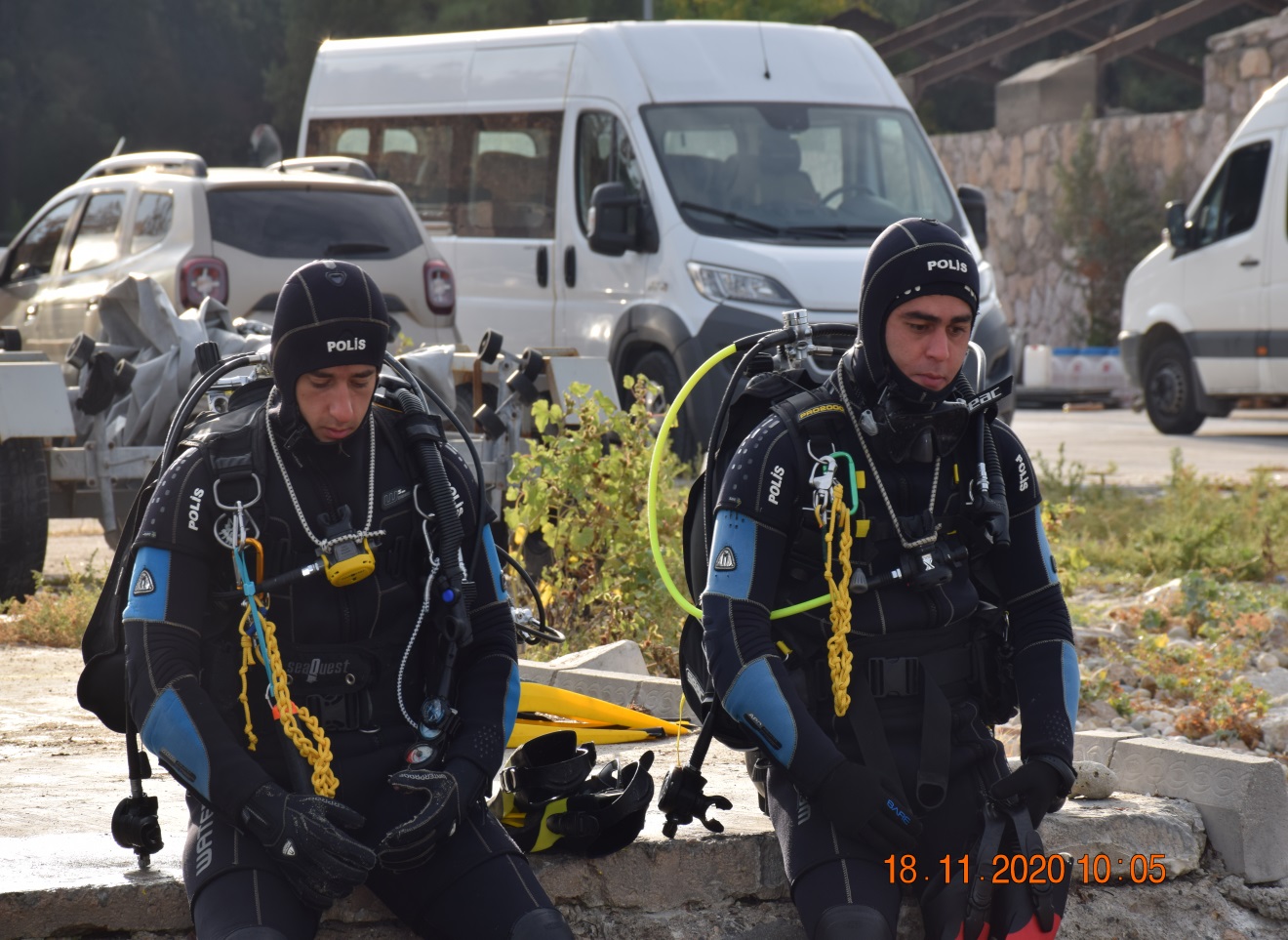 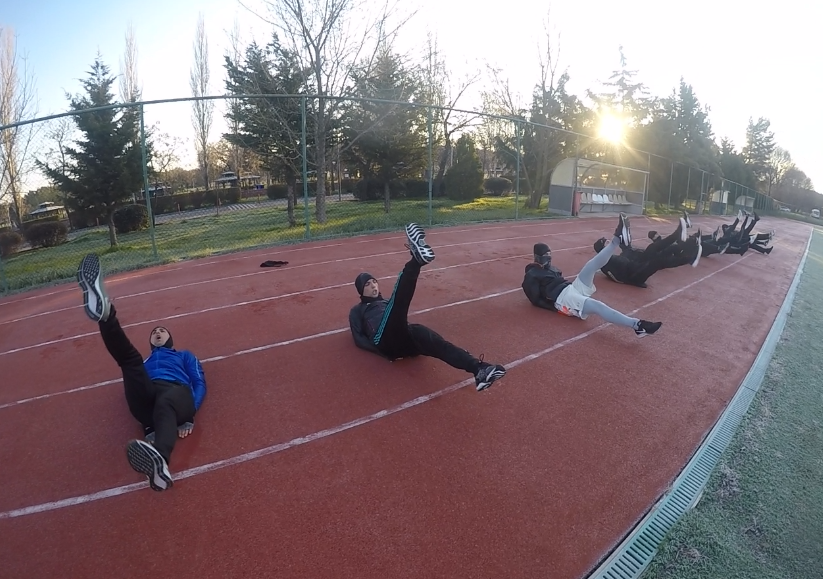 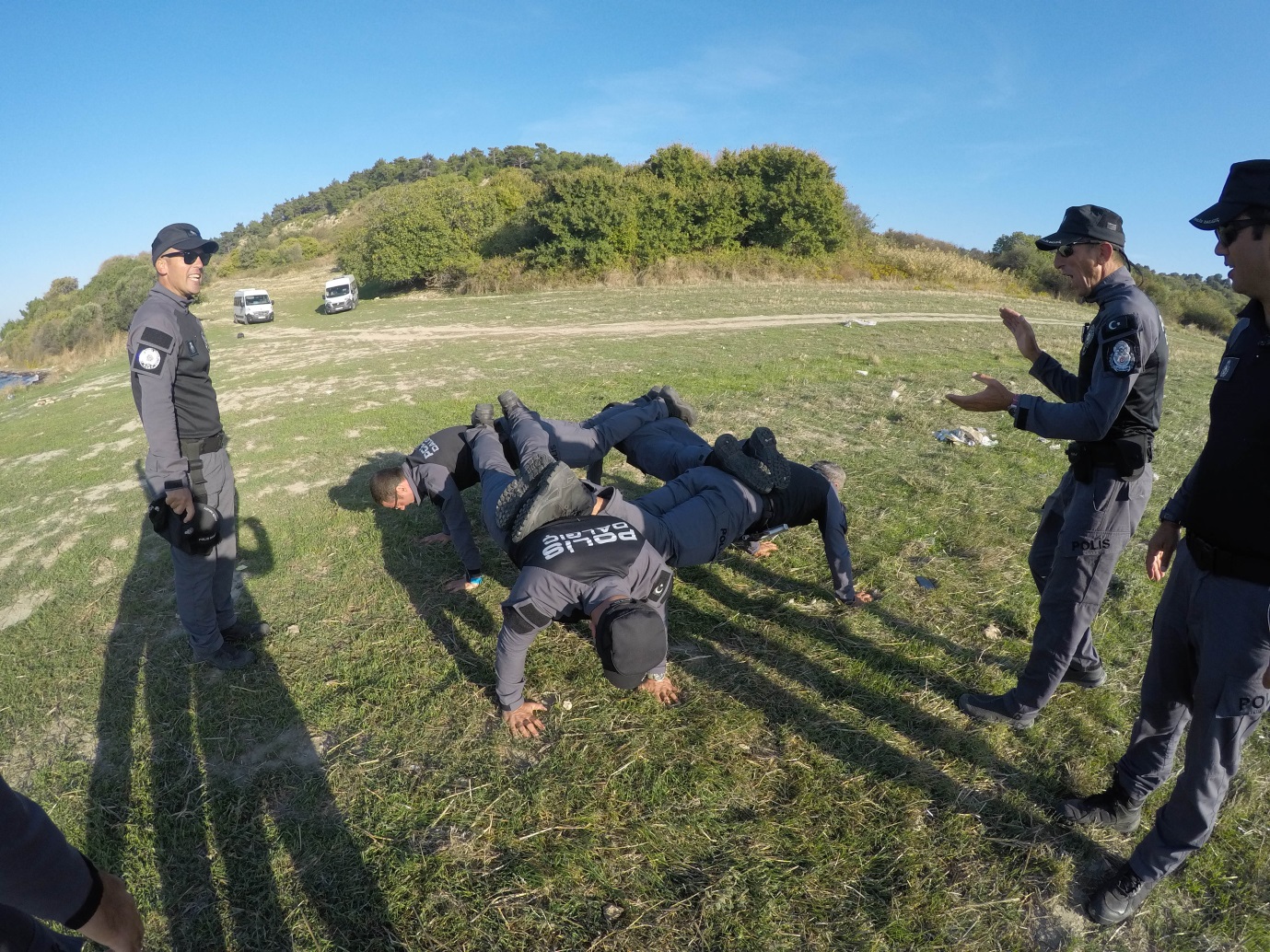 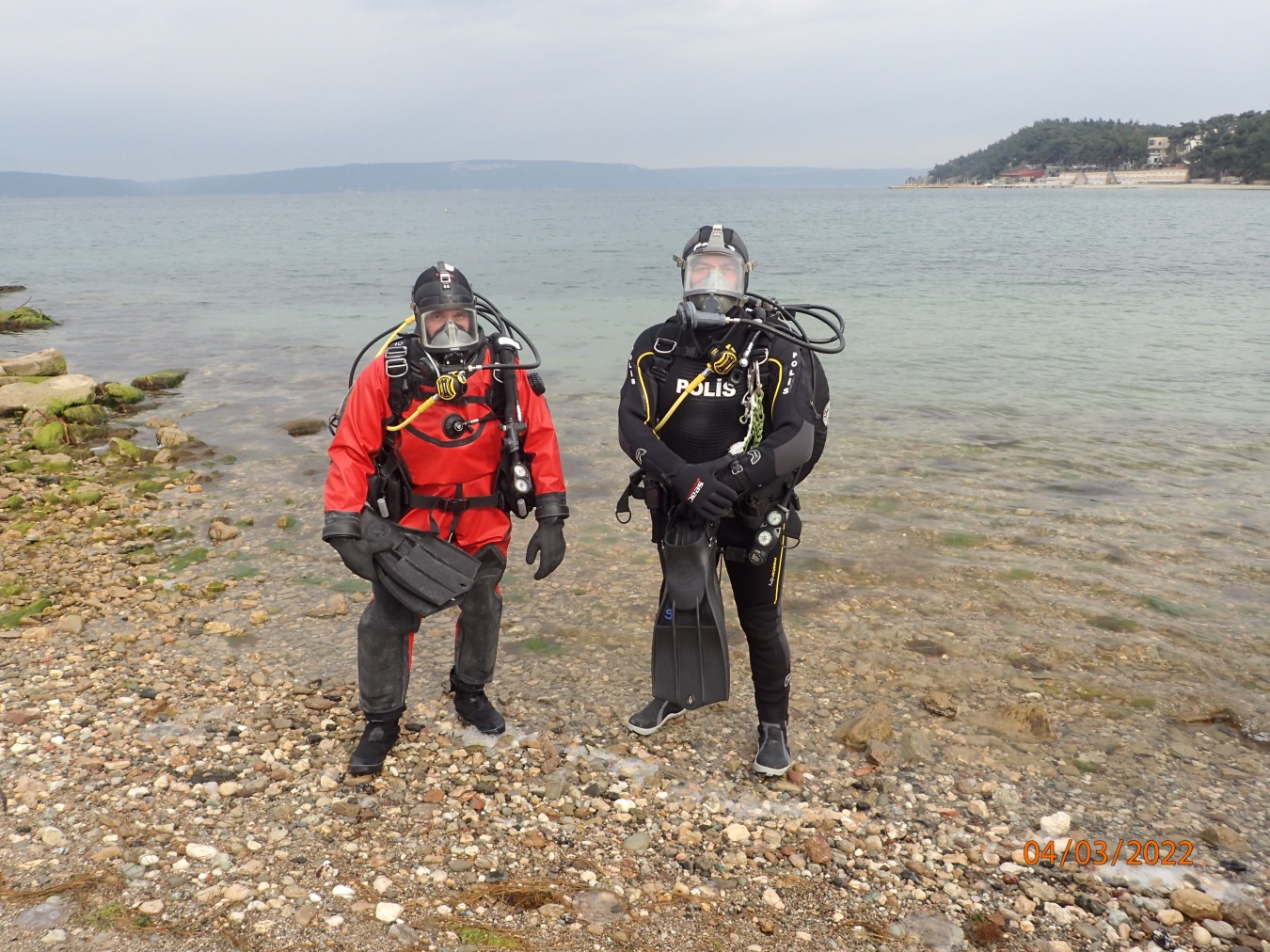 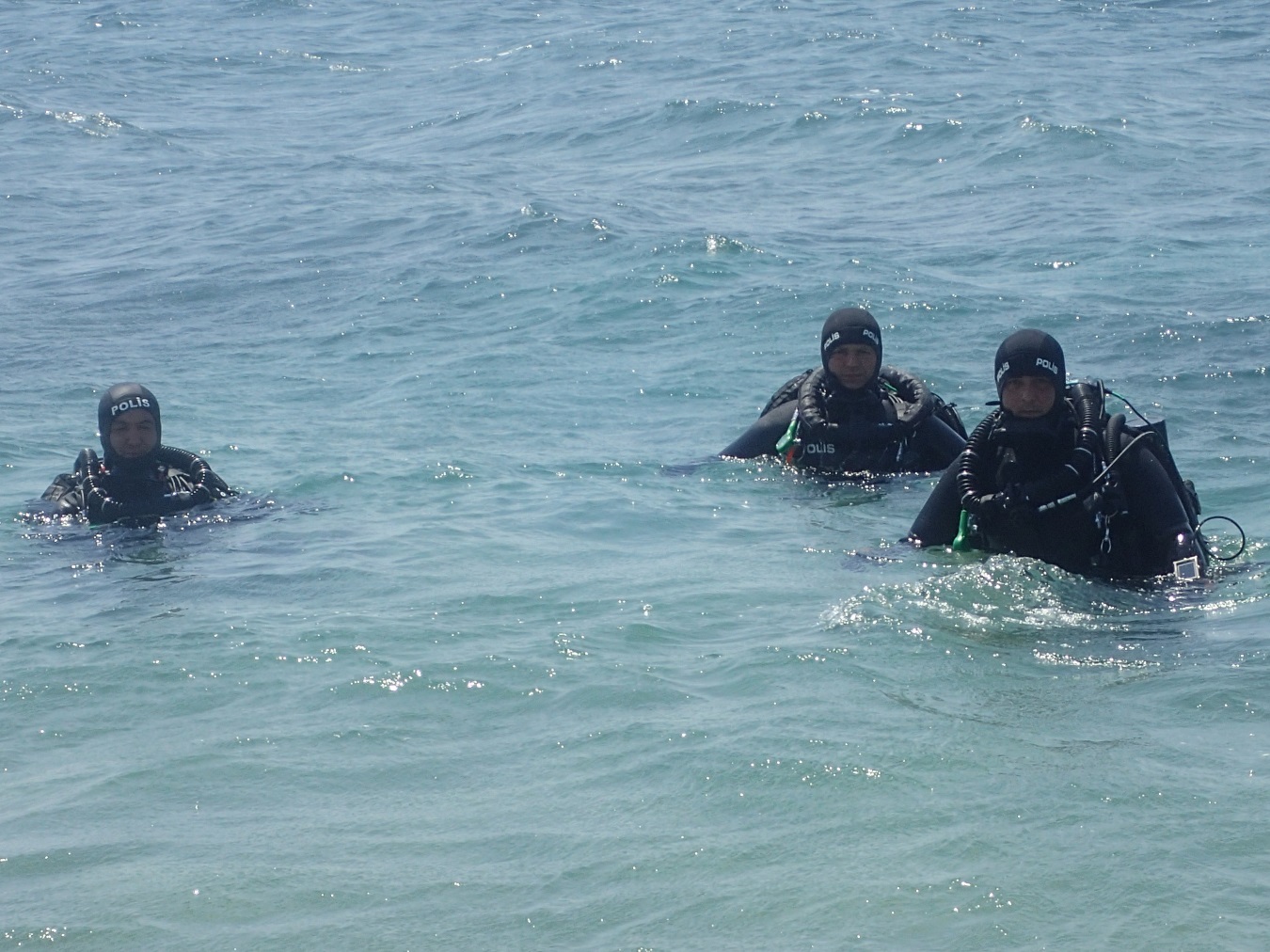 Kursun tamamlanması ile birlikte artık her türlü su ortamında görev yapmaya hazır olan Kurbağa Adamlar görevin niteliğine göre ;
Satıhtan İkmalli Dalış Sistemlerini
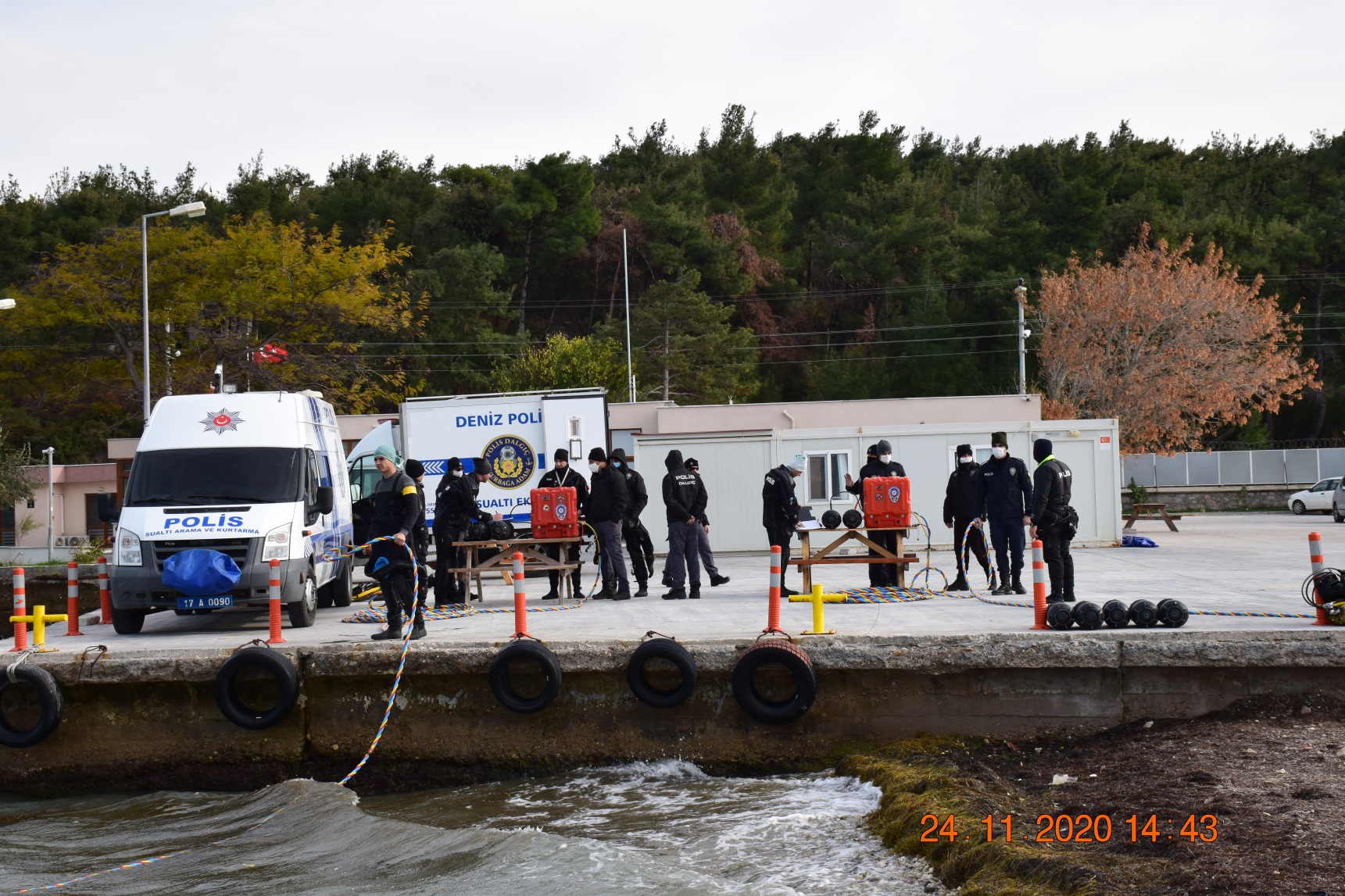 Satıhtan İkmalli Dalış Sistemlerini
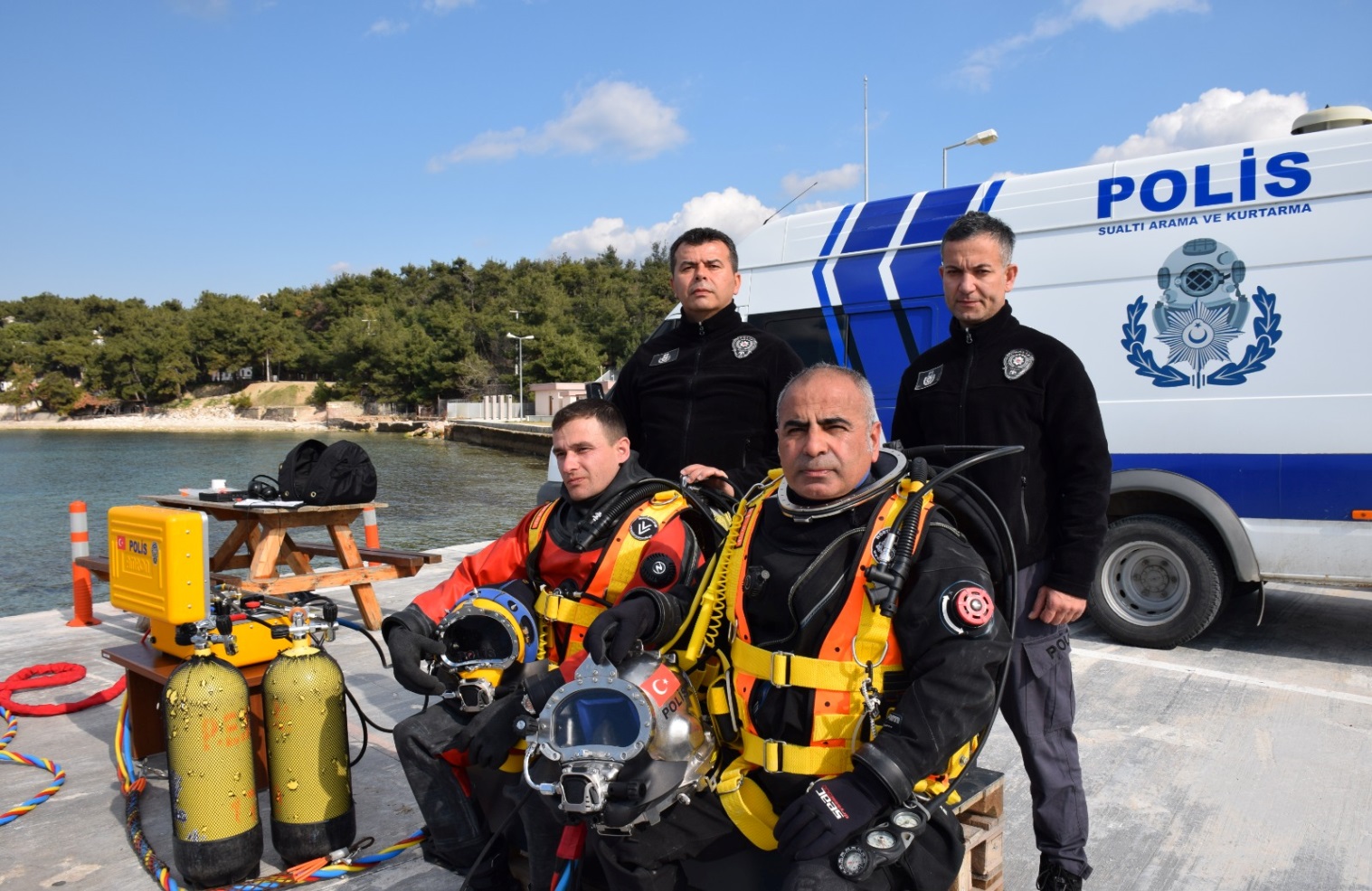 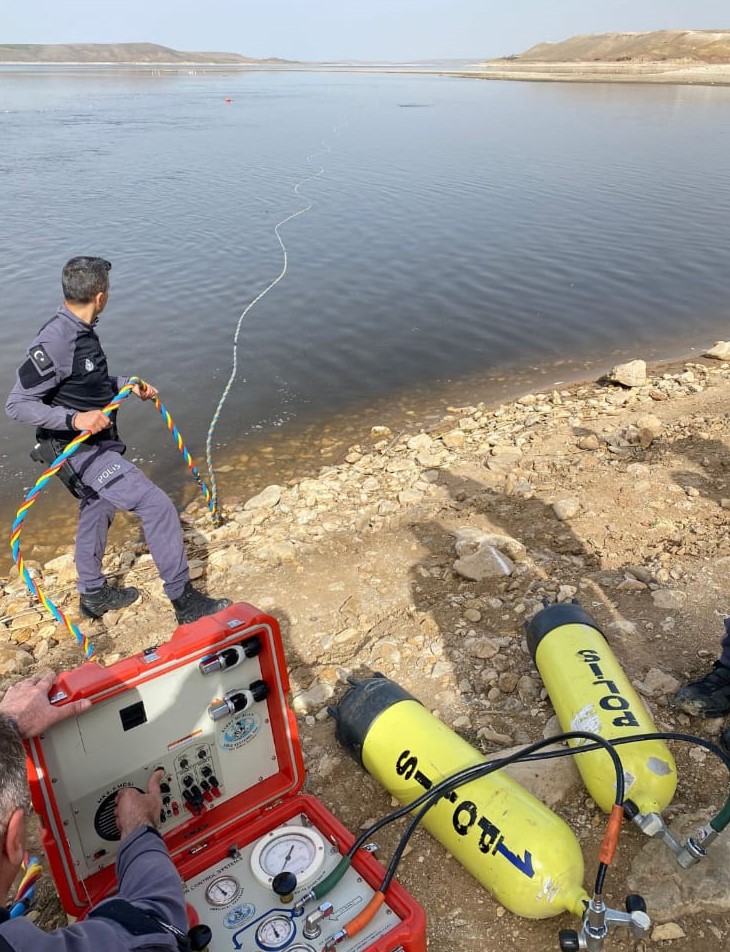 Nitroks Dalış Sistemlerini,
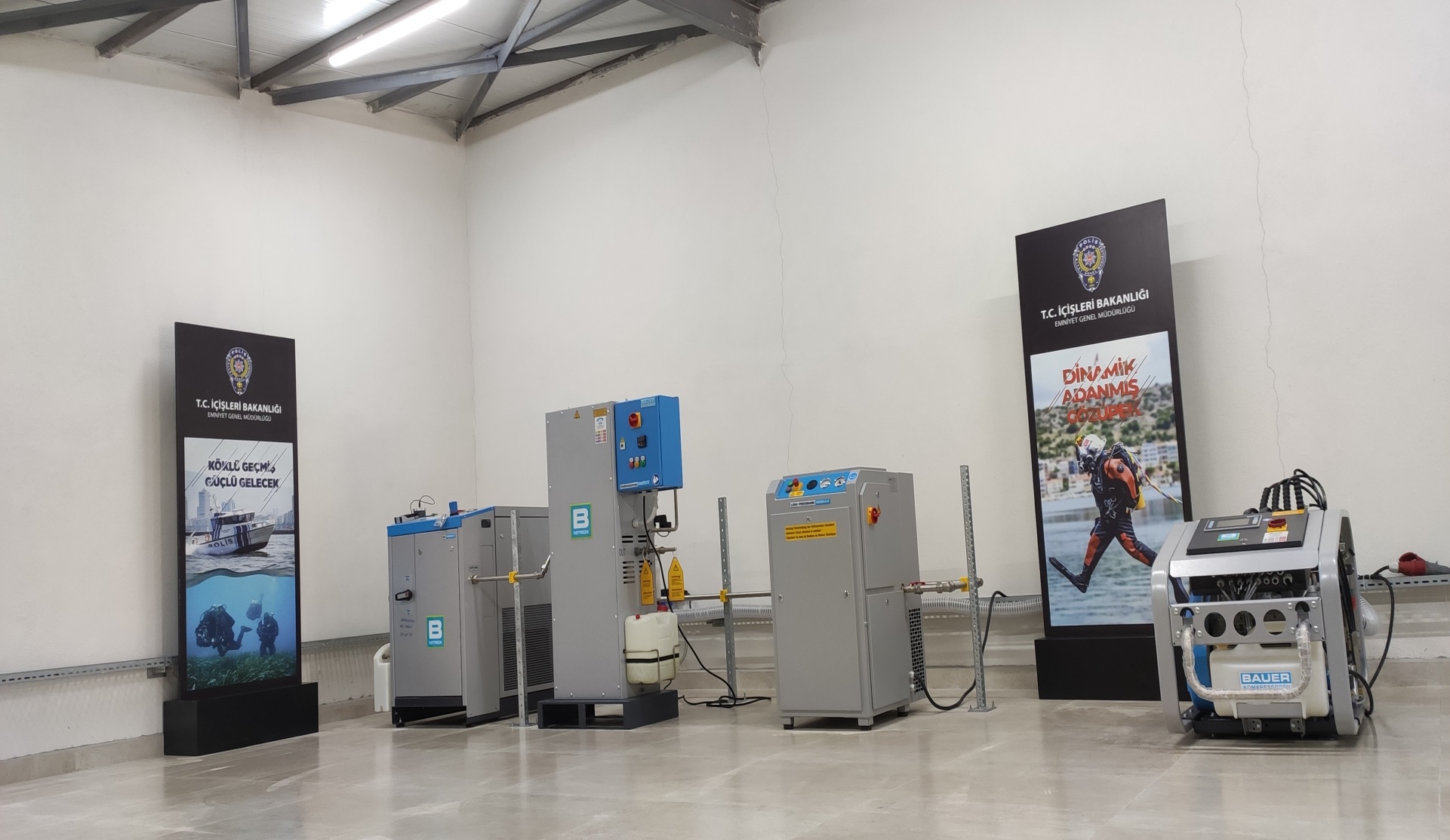 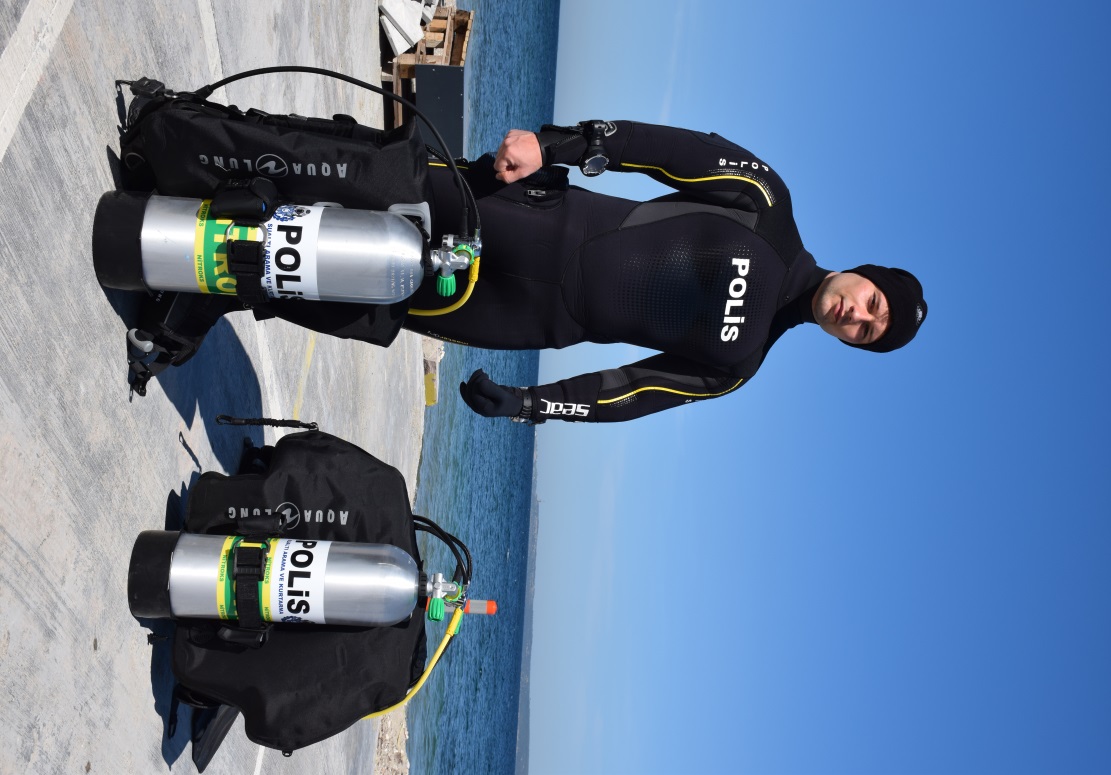 Nitroks Dalış Sistemlerini,
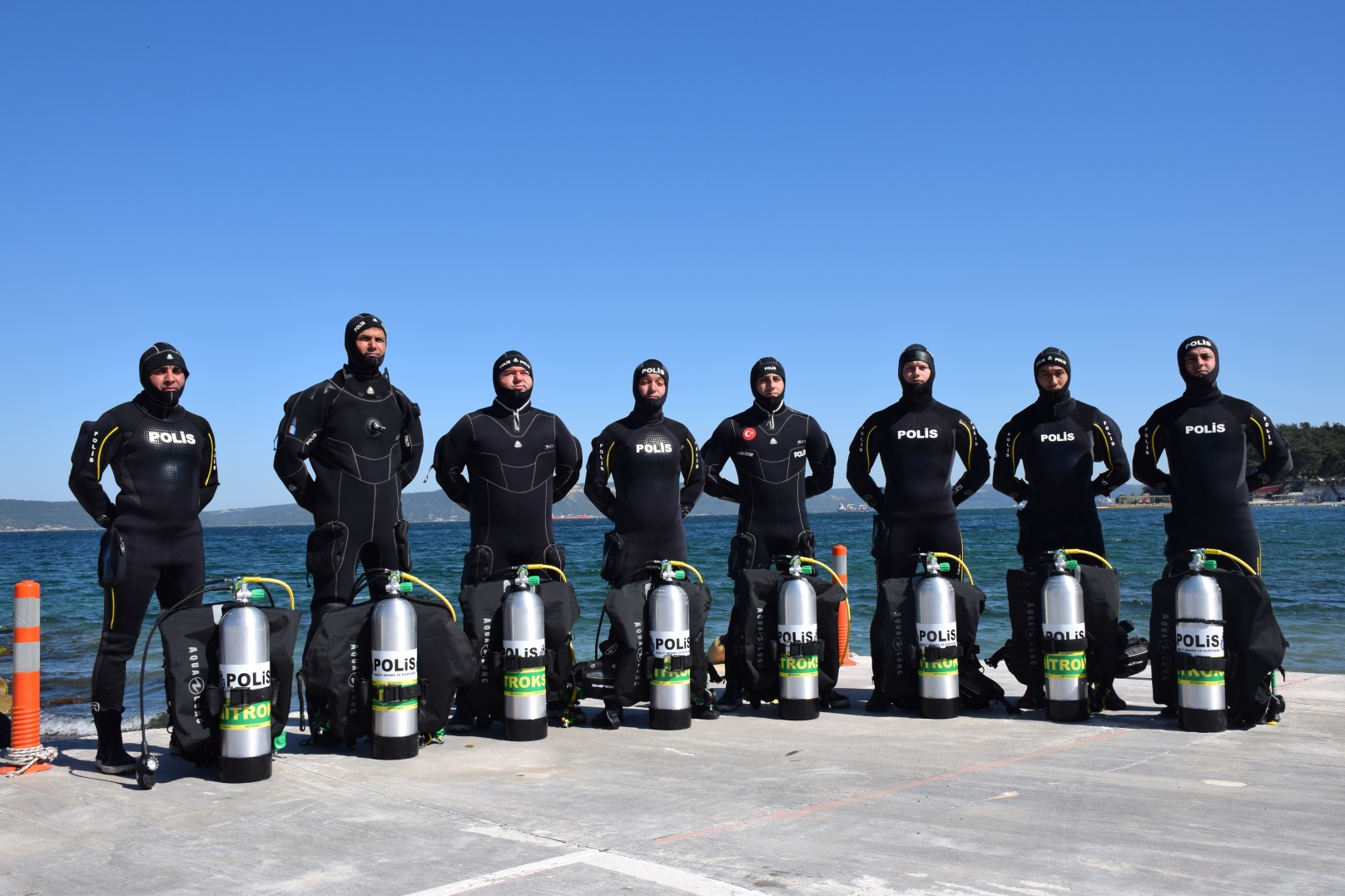 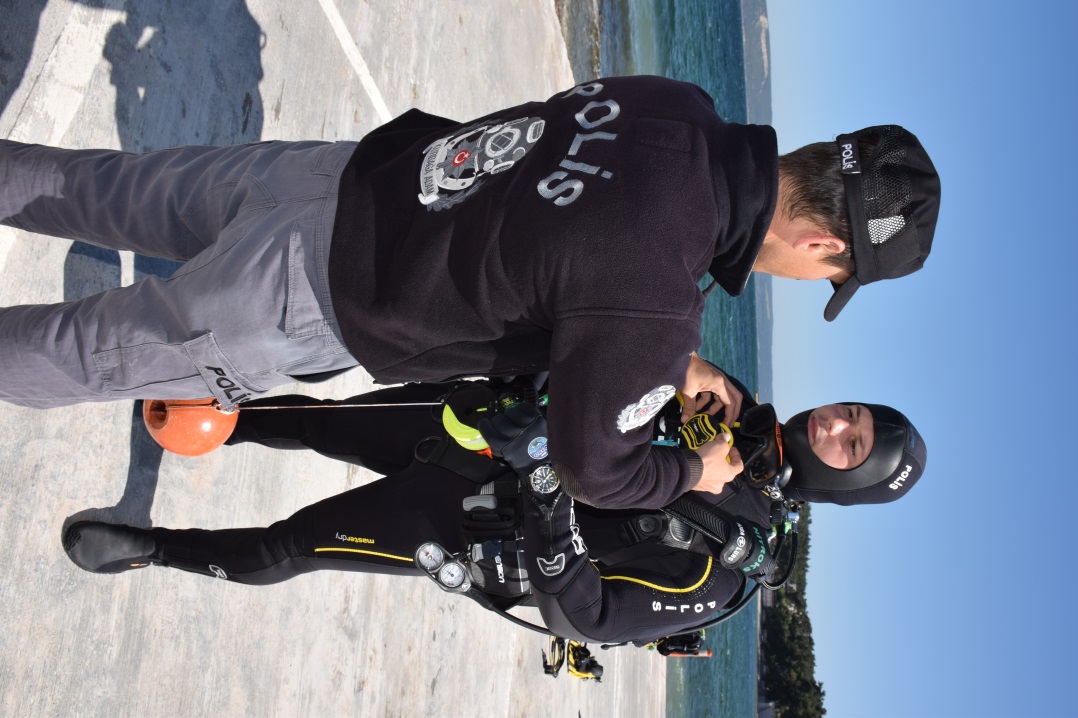 Kapalı Devre Dalış Sistemlerini,
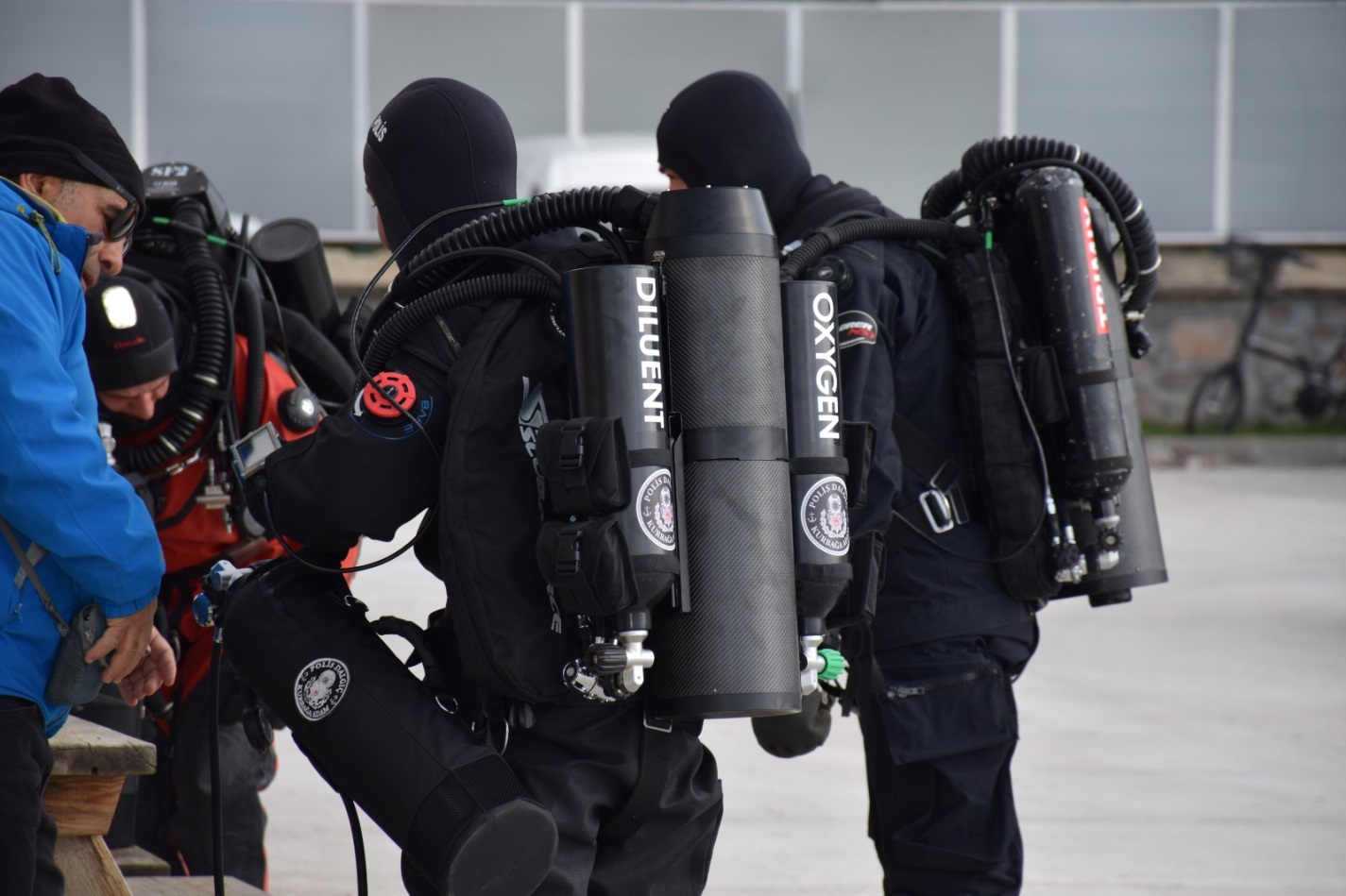 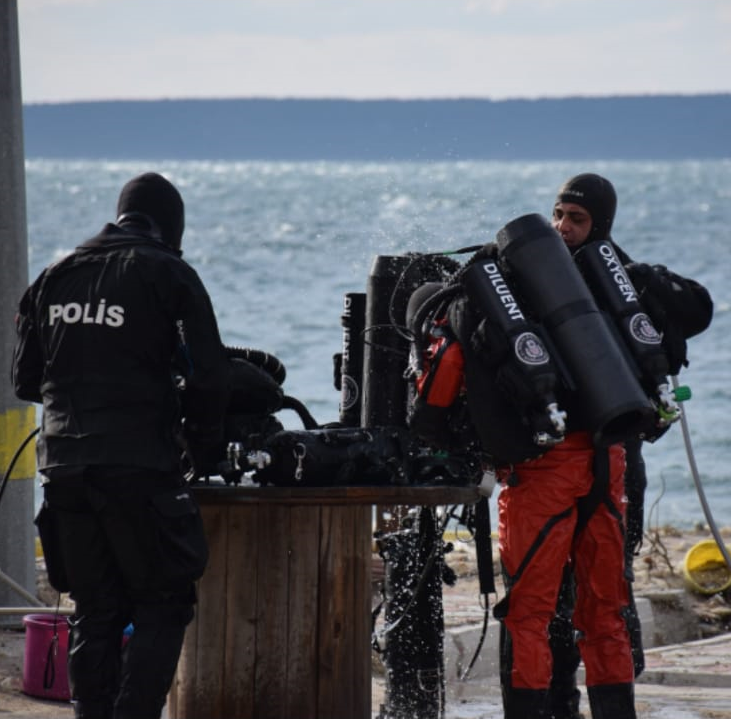 Kapalı Devre Dalış Sistemlerini,
E.G.M.
Kapalı Devre Dalış Hizmetleri Yönergesi derinlik limiti kapalı devre dalış sistemi ve karışım gaz (Helyoks) için 91 metre dir
Kapalı Devre Dalış Sistemlerini,
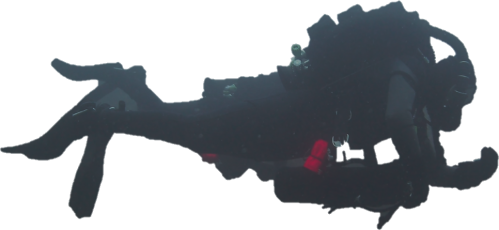 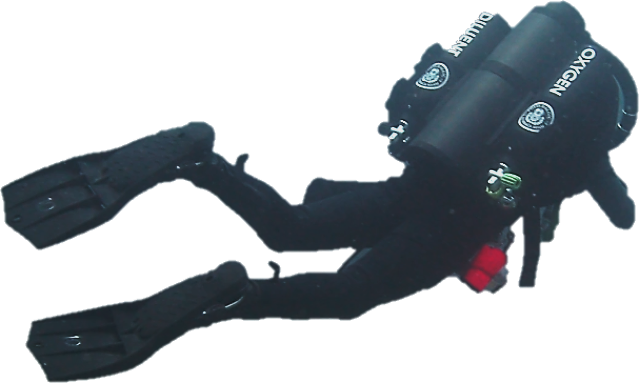 Sualtı Görüntüleme Cihazlarını  
(Remotely Operated Vehicle)
(Tow Fish Side Scan Sonar)
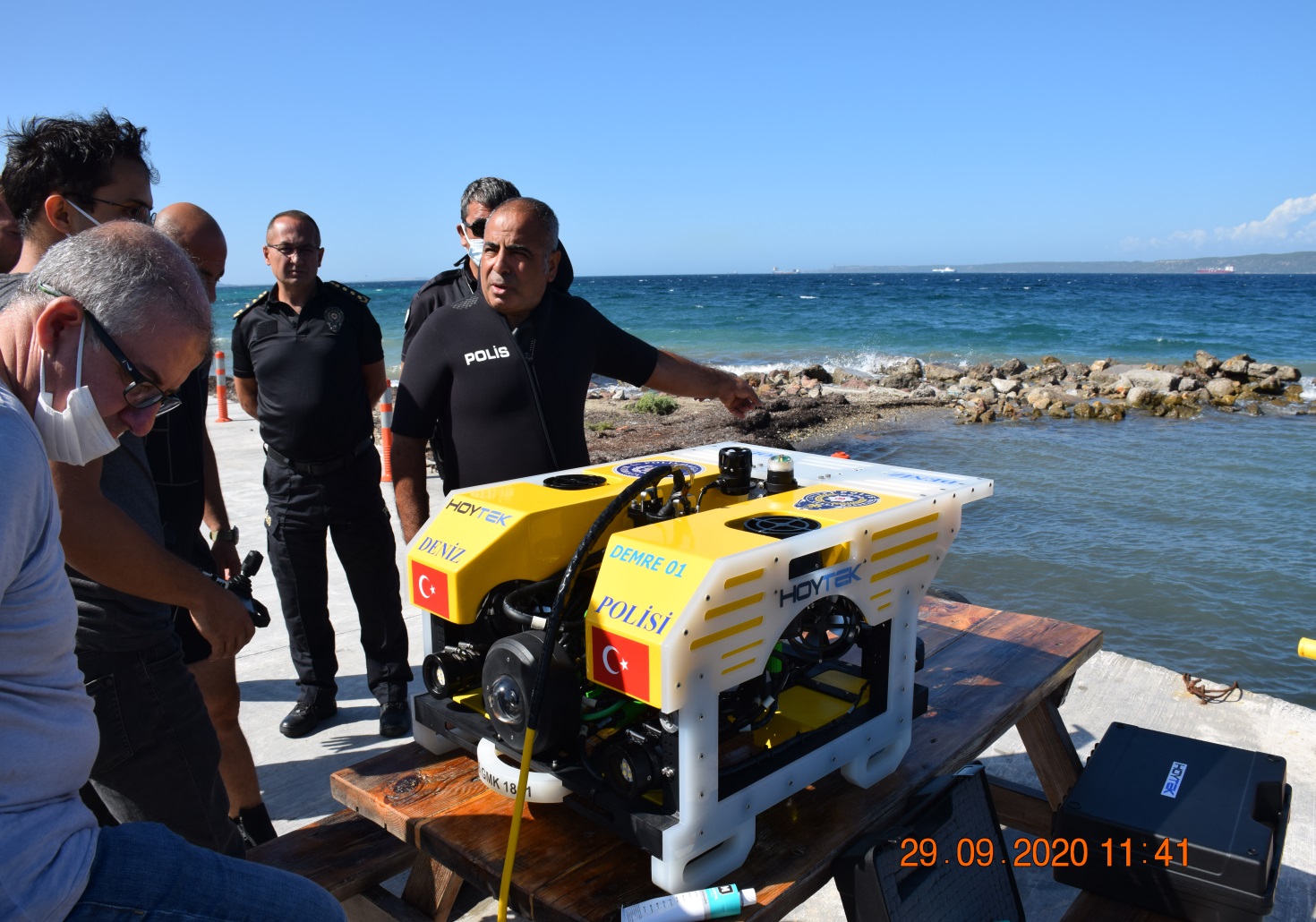 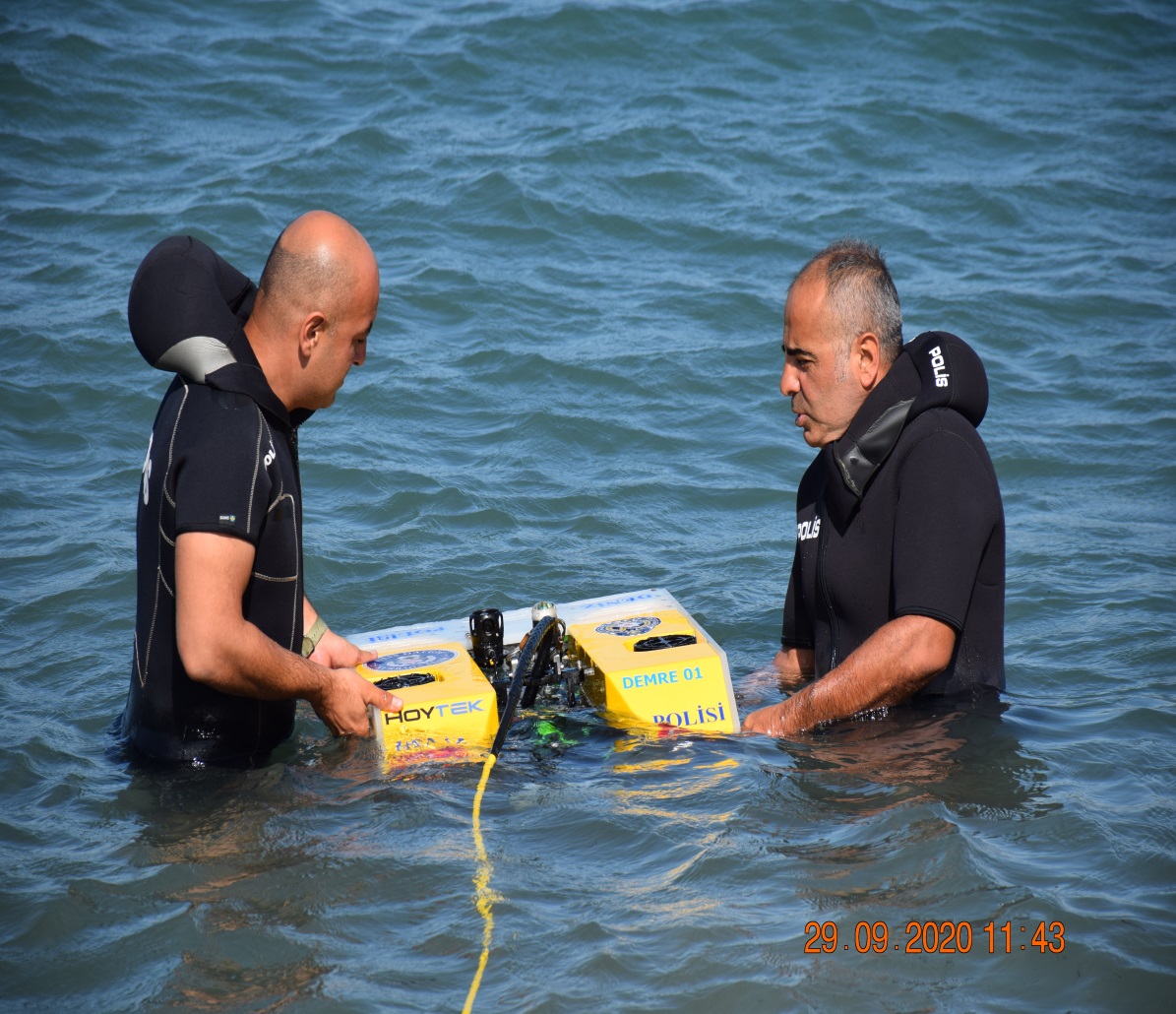 Sualtında icra edilecek görevlerde ve eğitimlerde 200 metre derinliğe kadar ulaşılabilmesi amacıyla ihtiyaç duyulan ROV cihazının 26.02.2020 tarihinde ihalesi gerçekleştirilmiştir.
Tüm bu teknik cihaz ve sistemleri kullanabilir şekilde eğitim almaktadır
ÇANAKKALE DENİZ PEM EĞİTİM GEMİSİ
Eğitim Gemisi
 
25 metre boyunda,
20 kişilik eğitim salonu 1250 beygir gücünde çift motor 
20 knot azami hız 
Son teknoloji Seyir sistemleri
Radar
Sonar
3 adet Dümen Konsolu
Baş itici pervane(Bow Truster)
ÇANAKKALE DENİZ PEM EĞİTİM GEMİSİ
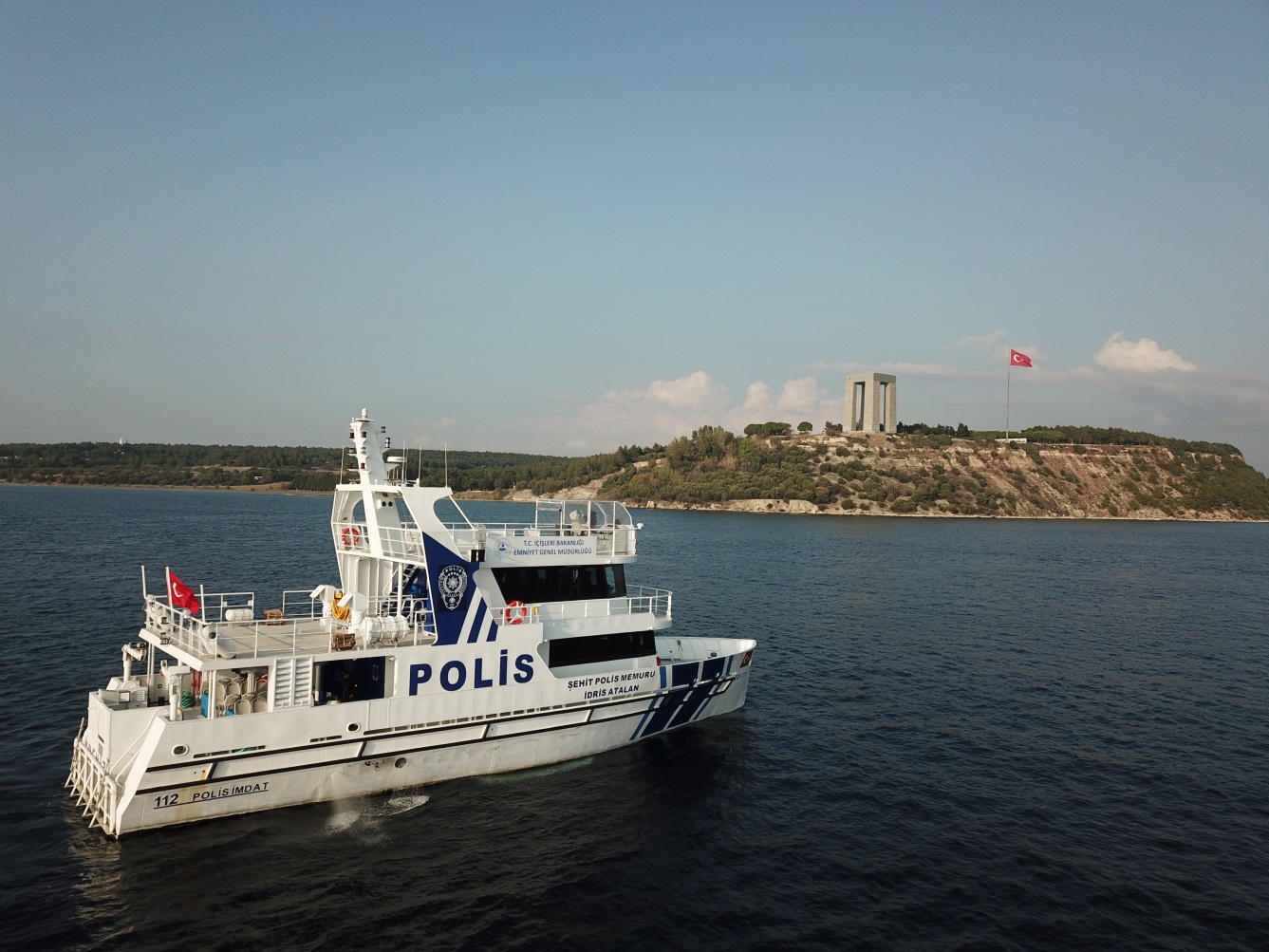 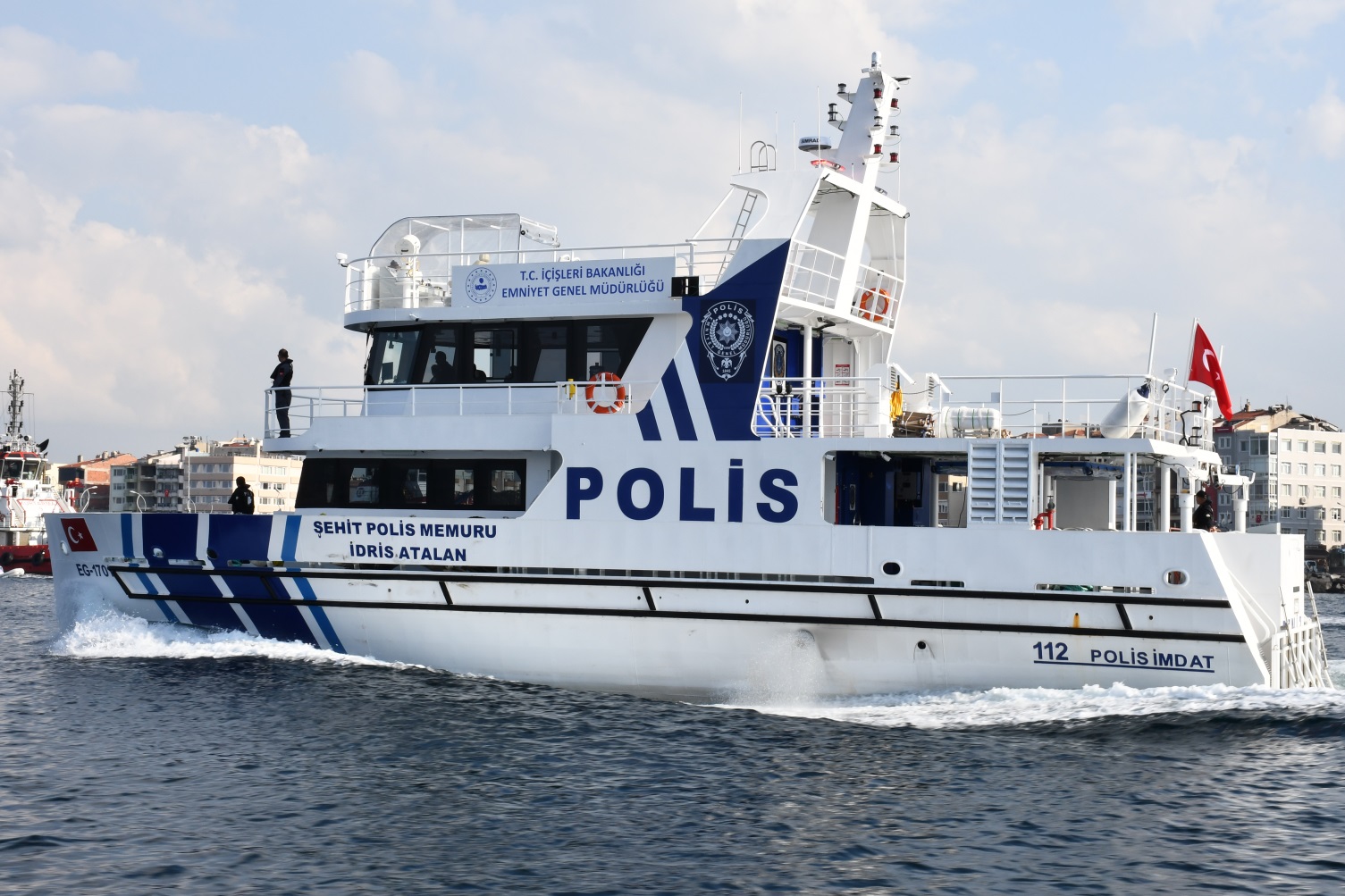 Yurt Dışı Eğitim Faaliyetleri
Çanakkale Deniz Polisi Eğitim Merkezi Müdürlüğünde;
 2016 yılından itibaren;
 Karadağ (11 Personel),
 Kazakistan (16 Personel),
 Sudan (3 Personel), 
 Moldova (10 Personel) 
	Polis Teşkilatlarına Temel Polis Dalgıçlık Eğitimi verilmiştir.
Yurt Dışı Eğitim Faaliyetleri
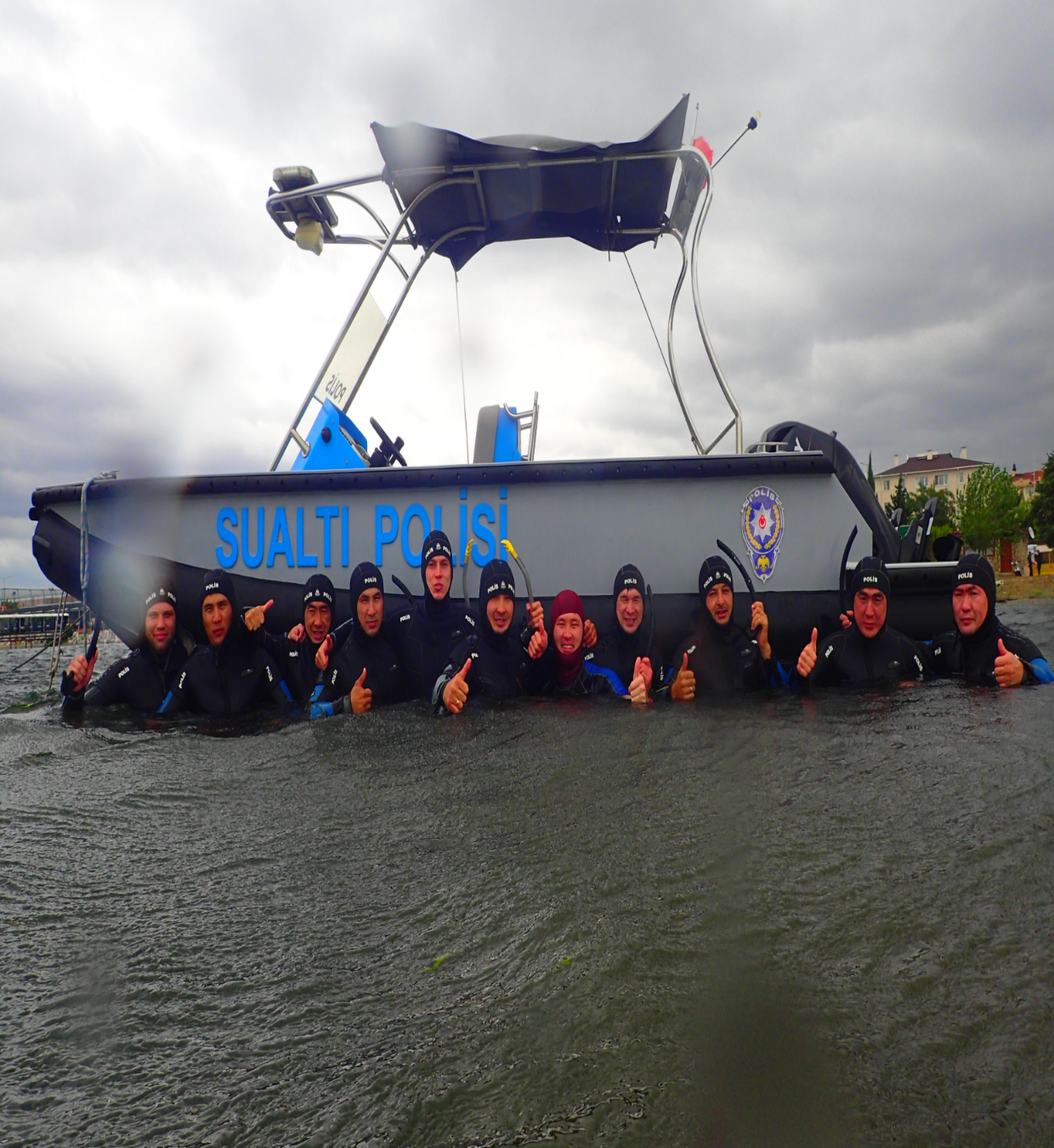 Yurt Dışı Eğitim Faaliyetleri
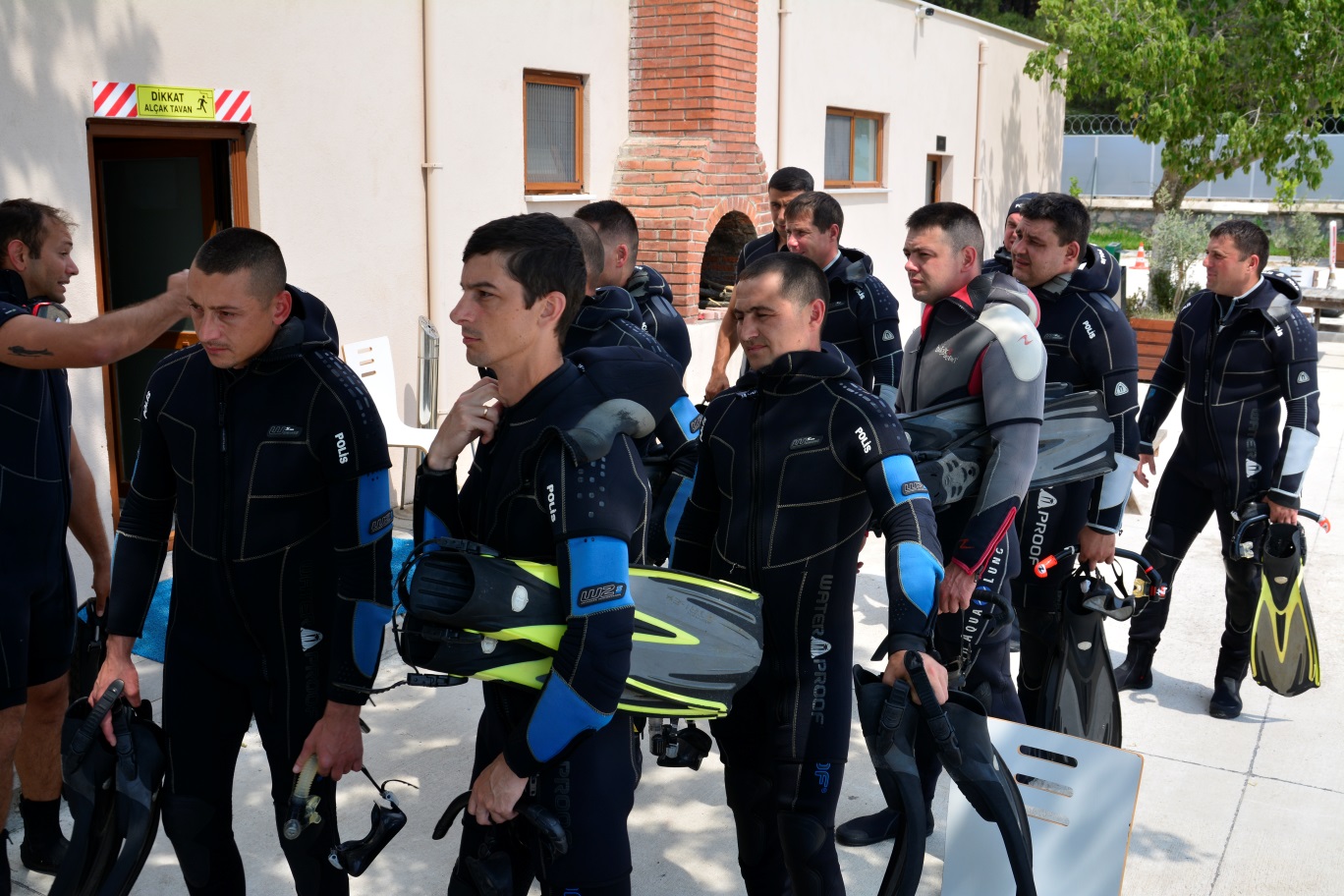 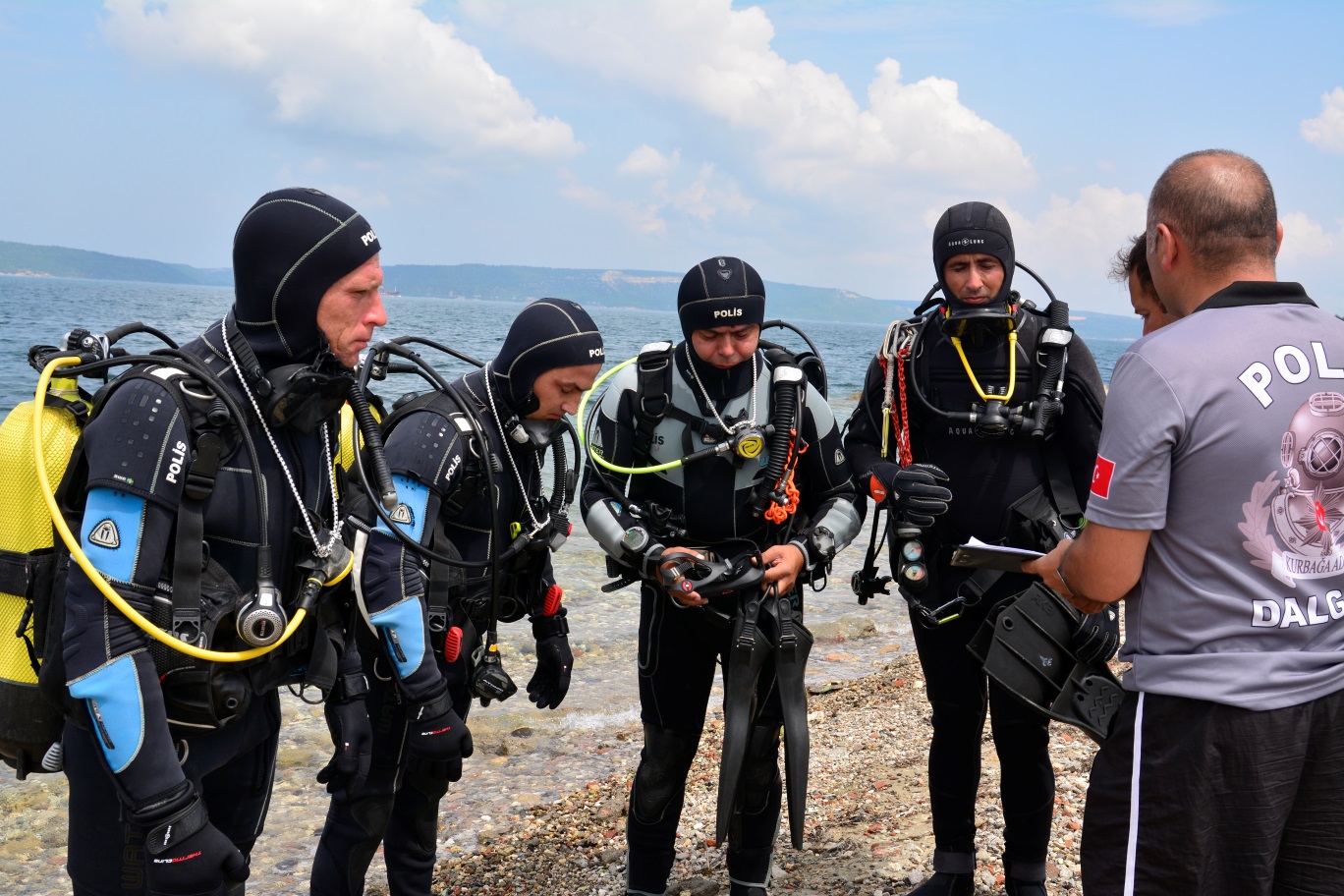 Beni Dinlediğiniz için
    Teşekkür ederim.
Sorularınız varsa alabilirim.